How to become an Entrepreneur 
Entrepreneurial-Spirit lernen
1 – Einführung
Einführung
Kybernetischer Forschungsansatz
Informationsmanagement
Wissensmanagement
quantitative/qualitative
Analyse
sozio-technische
Implementierung
industrielle
Daten
Kybernetisches Vorgehen
Einführung
Forschungsschwerpunkte und Themengebiete
Industrial 
Big Data
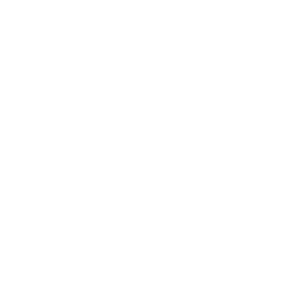 IKT 
hybrider Systeme
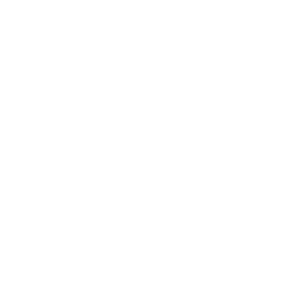 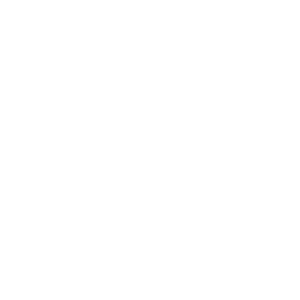 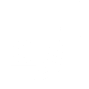 quantitative/qualitative
Analyse
industrielle
Daten
sozio-technische
Implementierung
Digitale Transformation
Mensch-Organisation-Technik
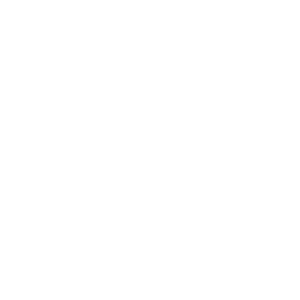 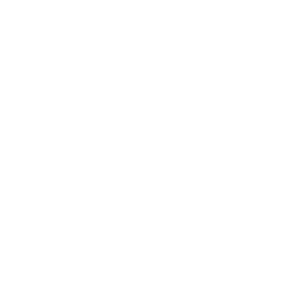 Angewandtes 
Machine Learning
Mobile 
(Intra-)Logistik
Ingenieurausbildung
Einführung
ELLI 2 – Exzellentes Lehren und Lernen in den Ingenieurwissenschaften
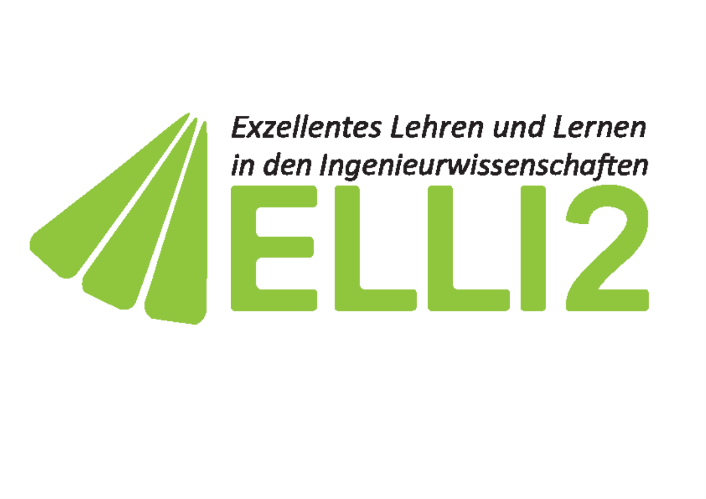 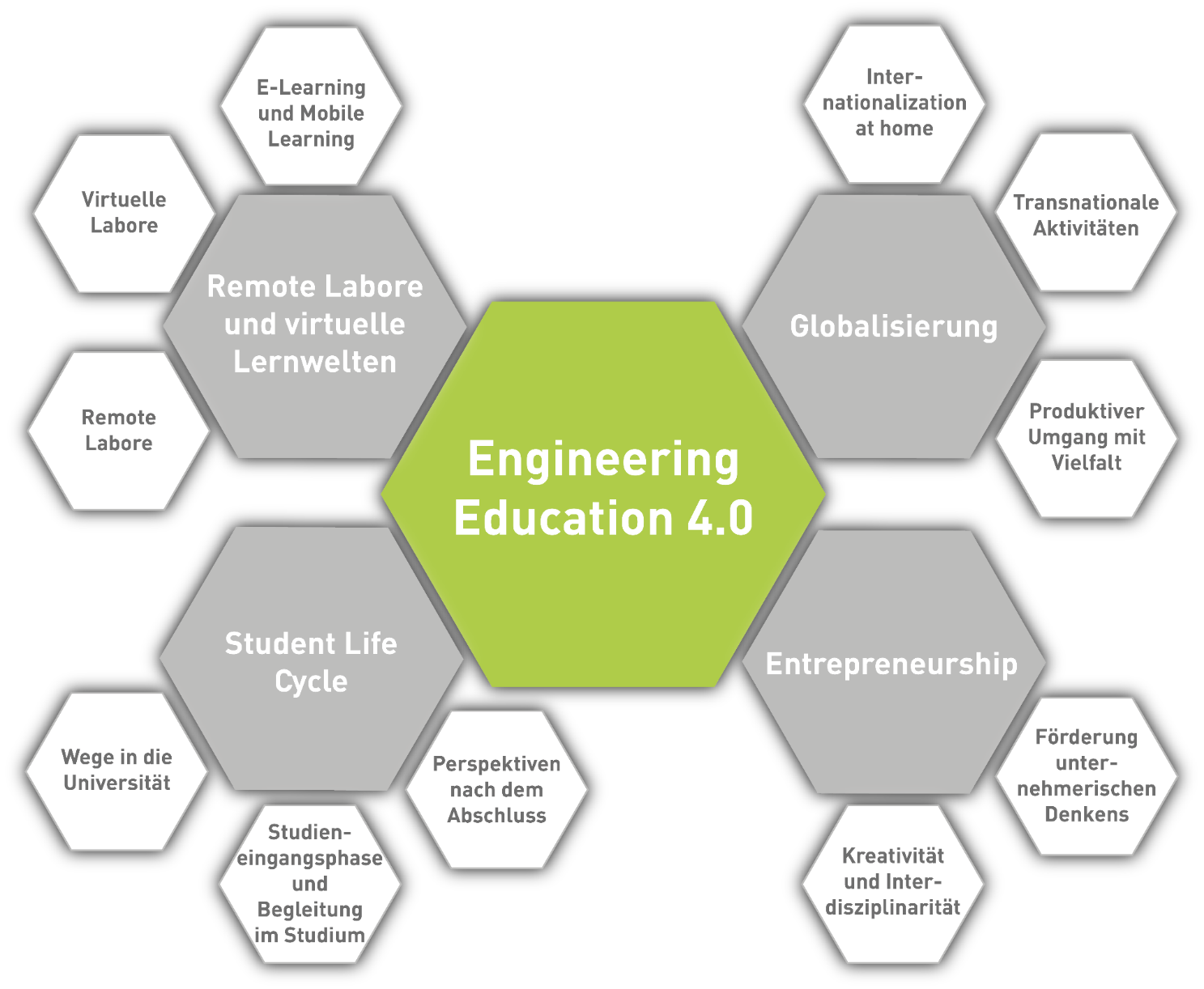 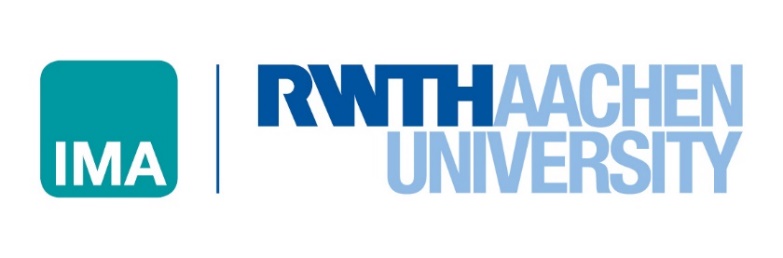 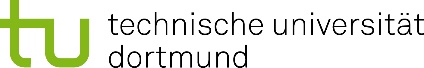 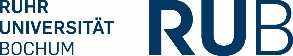 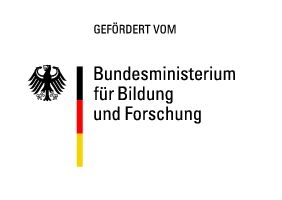 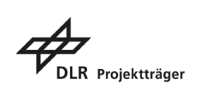 [Speaker Notes: Vorstellung von ELLI

RWTH Aachen University, TU Dortmund, Ruhr-Universität Bochum
„Exzellentes Lehren und Lernen in den Ingenieurwissenschaften“
4 Kernbereiche (in hellgrau), daran angegliederte Maßnahmen
Dieses Seminar ist im KB 1 verankert]
Einführung
Feedbackregeln
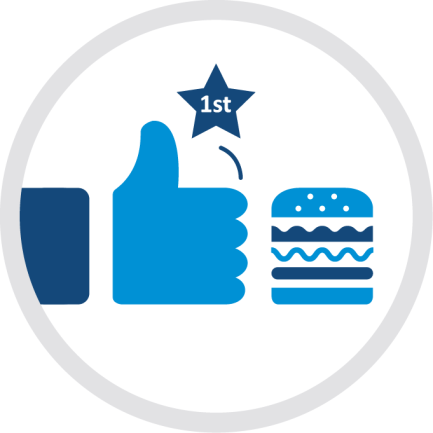 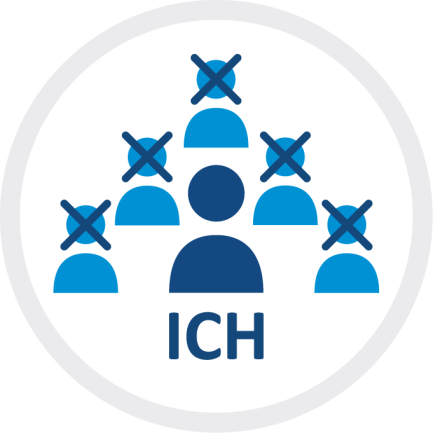 mit dem Positiven
beginnen
„Ich“ statt „man“
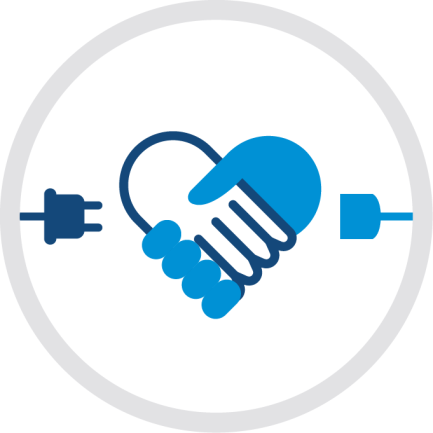 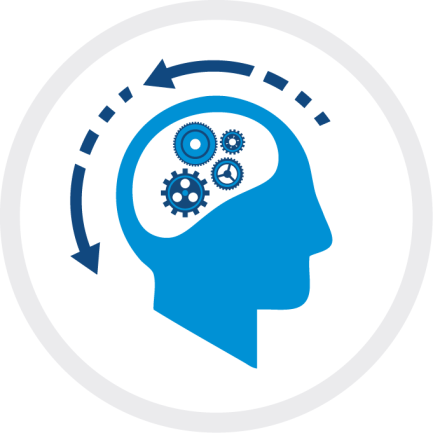 konstruktive
Vorschläge
Feedback
sacken lassen
Einführung
Lernziele
Am Ende des Workshops…

wisst ihr, was der Entrepreneurial Spirit ist
wisst ihr (mehr) darüber, was das Handwerkszeug eines Entrepreneurs ausmacht
könnt ihr eure Gründungsidee besser vermarkten
wisst ihr, wie man mit Scheitern umgeht, um die Angst davor zu reduzieren
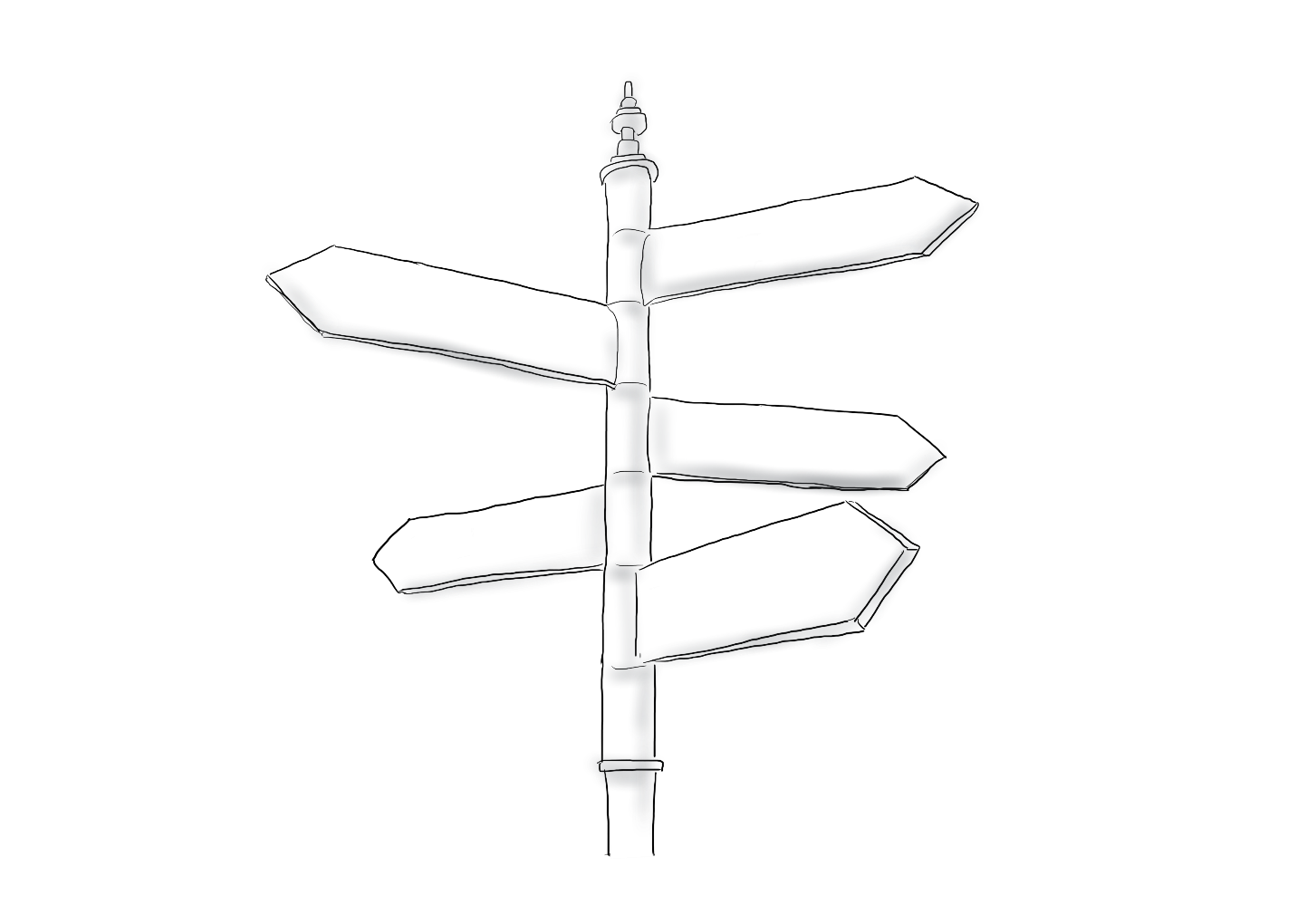 How to become an Entrepreneur 
Entrepreneurial-Spirit lernen
2 – Definition Entrepreneurship
Entrepreneurship
Begriffliche Abgrenzung
≠
Entrepreneur
Gründer
[Speaker Notes: https://www.youtube.com/watch?v=fC_kWt6bqcY&t=196s
Überleitung:	Wir haben jetzt immer von Gründern Gesprochen. Der Begriff ist ja klar definiert. (Durch die Gründungstätigkeit/ Selbstständigkeit). Dieses Seminar trägt aber den Titel „How To Become an Entrepreneur?“
Kennt ihr den Begriff Entrepreneur bereits? Was meint Ihr zeichnet einen Entrepreneur besonders aus?
An der Tafel oder der Metaplanwand festhalten….]
Entrepreneurship
Begriffliche Abgrenzung
Was zeichnet einen Entrepreneur aus?
Lebenseinstellung, die sich dem Unternehmertum widmet
Geisteshaltung / Einstellung
Effectuation Logik
Innovativ
Motiviert
Risikomanager*in
Kann man lernen, ein Entrepreneur zu sein?
[Speaker Notes: Gute Beschreibung des Effectuation Ansatzes auf der Tonspur!
https://www.youtube.com/watch?v=TIXVe4nEDEE]
Entrepreneurship
Effectuation
Neue Mittel
Ressourcen expandieren
Handlungsalternativen
Wer bin ich?
Was weiß ich?
Wen kenne ich?
Was kann ich tun?
Interaktion mit anderen Menschen
Commitment von Stakeholdern
Verfügbare Mittel
Neue Ziele
Mittelorientierung statt Zielorientierung
Leistbarer Verlust statt erwarteter Ertrag
Umstände und Zufälle nutzen statt vermeiden
Partnerschaften statt Konkurrenz
Zukunft nicht vorhersagen 
sondern gestalten
Randbedingungen konvergieren
[Speaker Notes: 1) Mittelorientierung statt Zielorientierung
Kausale Logik bedeutet, Ziele festzulegen und dann Mittel und Wege finden, um die Ziele bestmöglich zu erreichen. Effectuation beginnt hingegen bei den vorhandenen Mitteln: Wer ich bin, was ich weiß und wen ich kenne. Die Mittel bestimmen, was machbar ist.

2) Leistbarer Verlust statt erwarteter Ertrag
Kausale Logik orientiert sich am erwarteten Ertrag. Man wählt Ziele aus, die den besten Ertrag versprechen. Effectuation orientiert sich am leistbaren Einsatz oder Verlust. Da sich in einer ungewissen Zukunft keine Erträge vorhersagen lassen, sollte man nur das aufs Spiel setzen, was man zu verlieren bereit ist.
3) Umstände und Zufälle nutzen statt vermeiden
Nach kausaler Logik gilt es, den Zufall auszuschließen, Überraschungen gefährden die Zielerreichung. Effectuation sieht den Zufall als Partner an: Es gilt, Überraschungen in Chancen zu verwandeln und Nutzen aus dem Ungeplanten zu ziehen.
4) Partnerschaften statt Konkurrenz
Kausale Logik unterscheidet zwischen „den richtigen Partnern“ und grenzt sich gegen potenzielle Konkurrenz ab. Effectuation bedeutet, Partnerschaften mit denen einzugehen, die sich selbst selektieren und früh an einem noch unsicheren Vorhaben beteiligen.]
Entrepreneurship
Was zeichnet einen Entrepreneur aus? Lernt dazu „unsere“ Entrepreneure kennen!
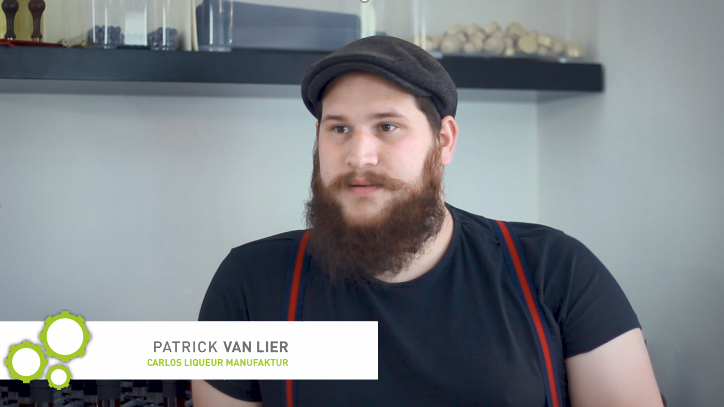 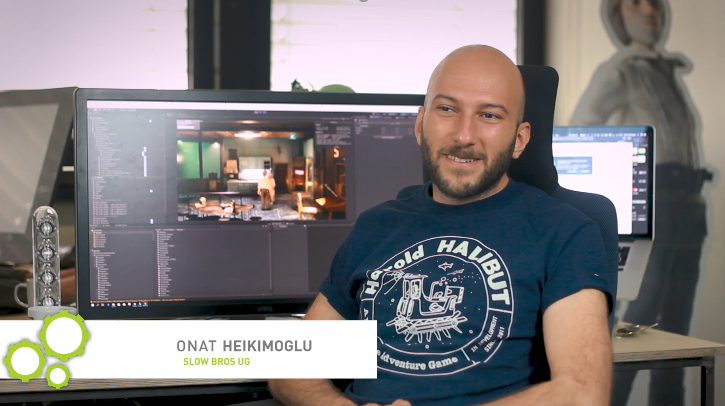 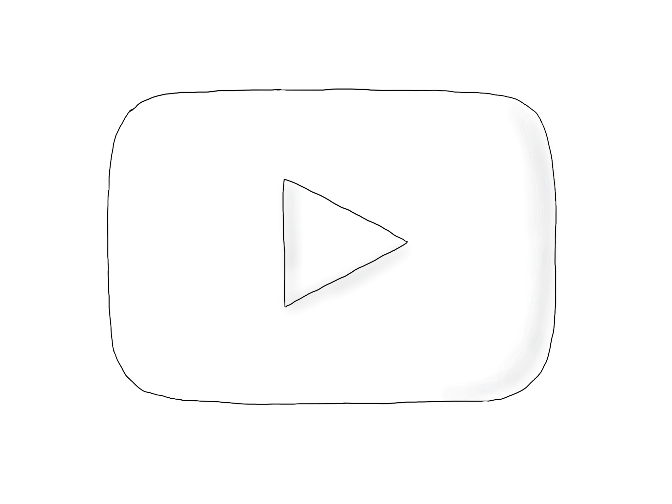 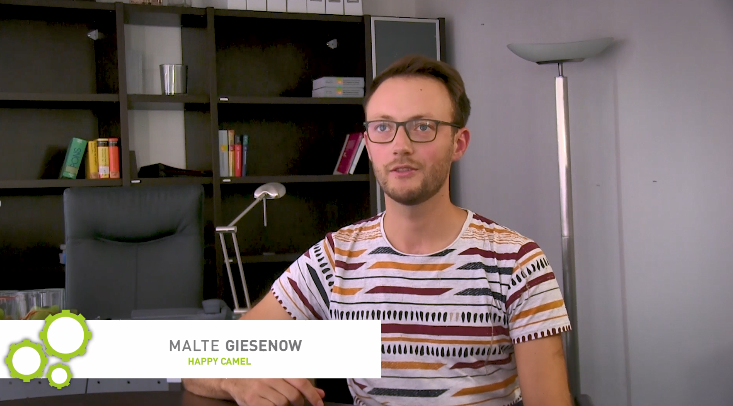 https://www.youtube.com/watch?v=vdoZ_QBAnlI&t=345s
How to become an Entrepreneur 
Entrepreneurial-Spirit lernen
3 – Design Thinking
Design Thinking
Vorstellung der Methodik
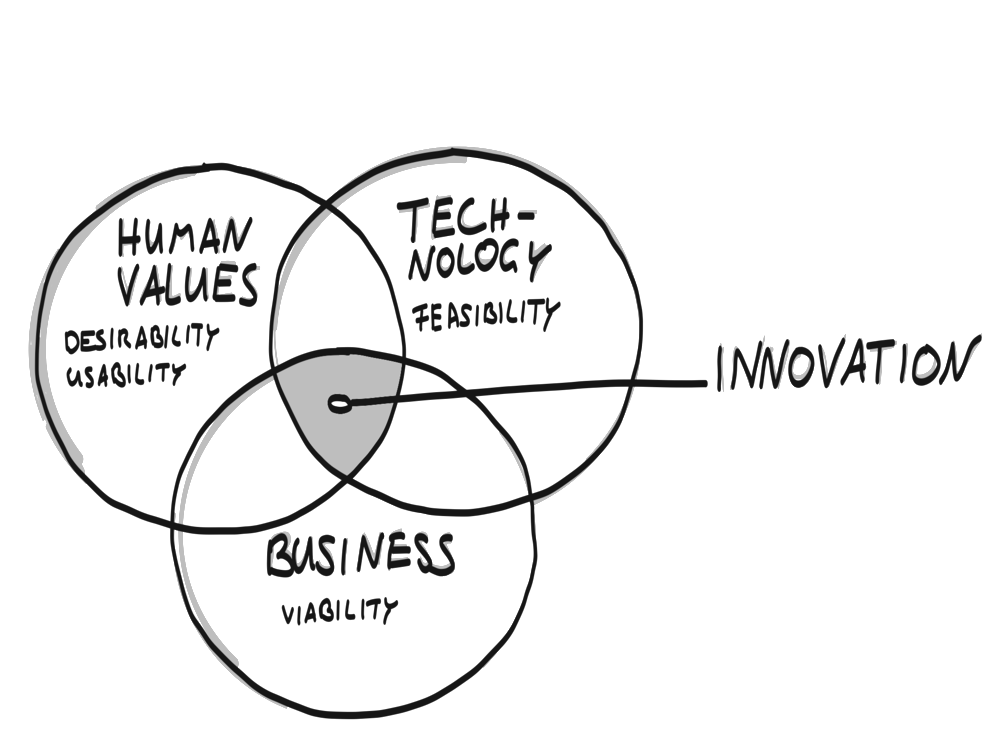 „We dont need to be a technical expert. With Design thinking we use the power of beeing an expert about the design process and about how you design things“ 

(David Kelley)
Source: innovate-stratedy.com
Source: https://academy.autodesk.com/course/122979/principles-design-thinking
[Speaker Notes: Source: https://www.youtube.com/watch?v=dgmFLwrSdko]
Design Thinking
Ablauf des Design Thinking Prozesses
Verstehen
Materialisieren
Entdecken
„understand & observe“
„synthesis & ideation“
„prototyping & implementing“
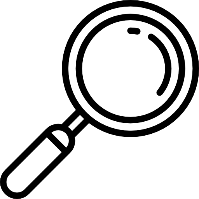 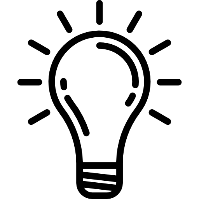 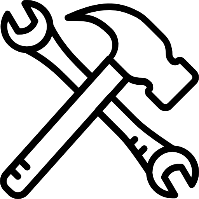 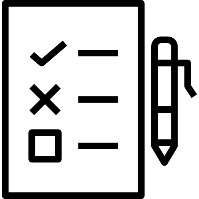 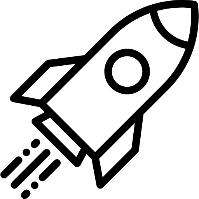 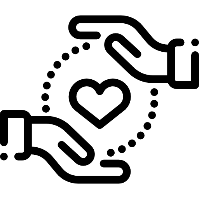 [Speaker Notes: kurze Einführung ins Design Thinking entlang der Grafik
Viel genutzt bei trendigen unternehmen wie z.B. Facebook
Kreative Methode
Phasen: empathise, define, ideate, prototype, test, implement]
Design Thinking
Phase 1
Verstehen
zu Beginn wichtig: 
Kennenlernen der (Bedürfnisse der) Zielgruppe
Definition des Problems
Identifizierung der Anforderungen an Problemlösung
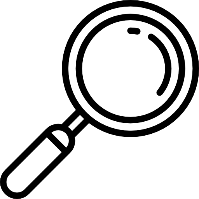 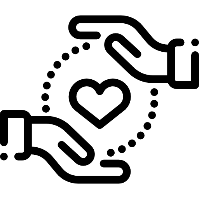 Empathie
Beobachten
Design Thinking
Phase 2
Entdecken
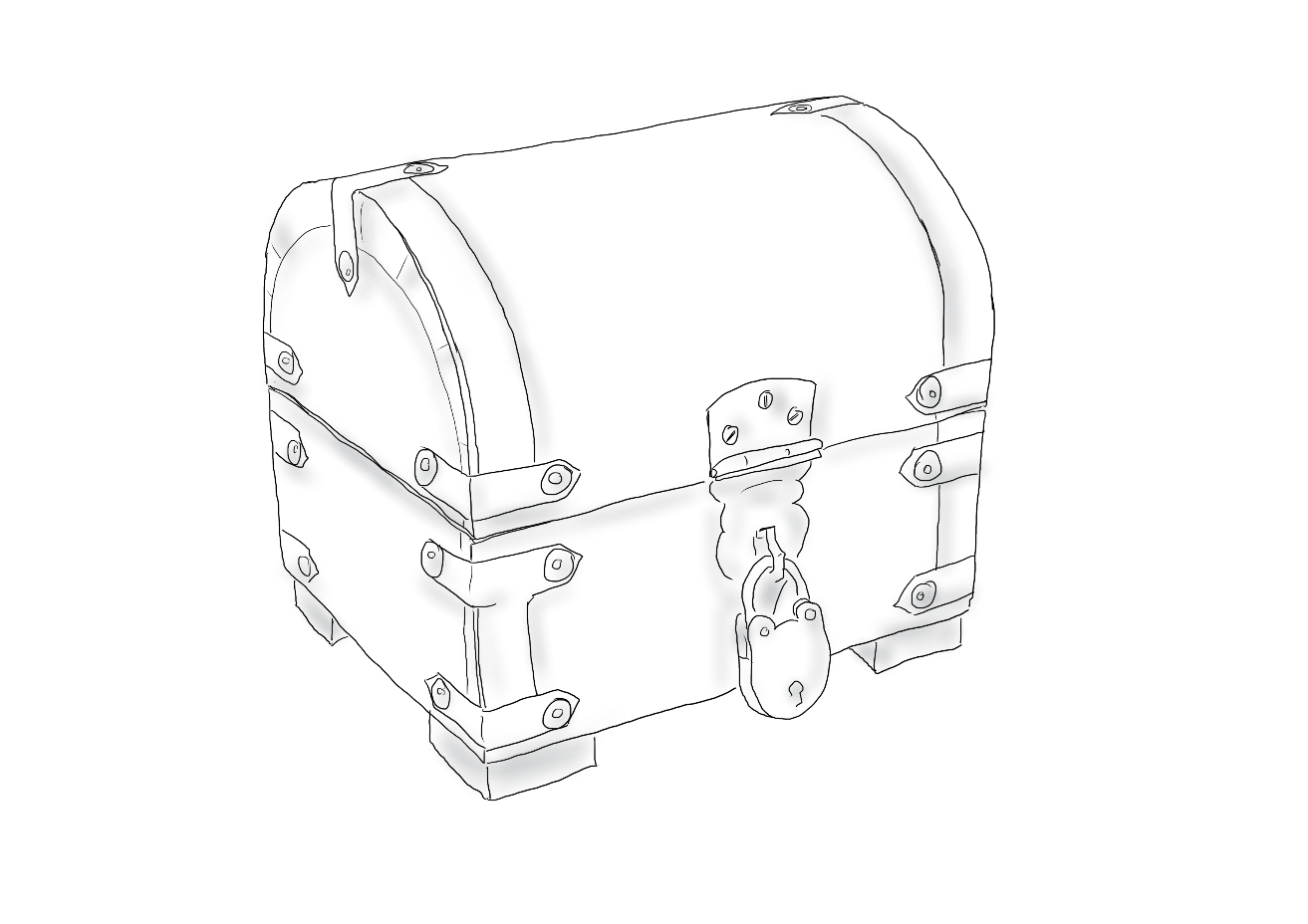 Ideenfindung: 
Think outside the box!
Kombination von Lösungsmöglichkeiten
Abwägung der Machbarkeit der Lösungsmöglichkeiten
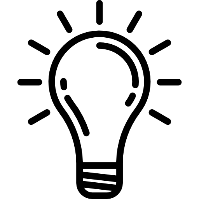 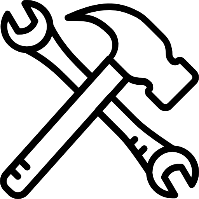 Ideen finden
Prototyp bauen
Design Thinking
Phase 3
Materialisieren
zum Abschluss nicht zu vergessen: 
Bau eines Prototyps zur Lösungsidee
Test mit der eingangs definierten Zielgruppe
Anpassung an  Feedback der Zielgruppe
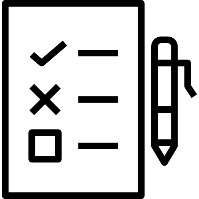 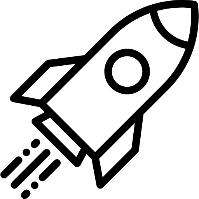 Testen
Implementieren
Design Thinking
Beispielmethode Understand
Beispiel: Ein Tag im Leben eines RWTH-Studis
Pains (negativ)
Gains (positiv)
4
Design Thinking
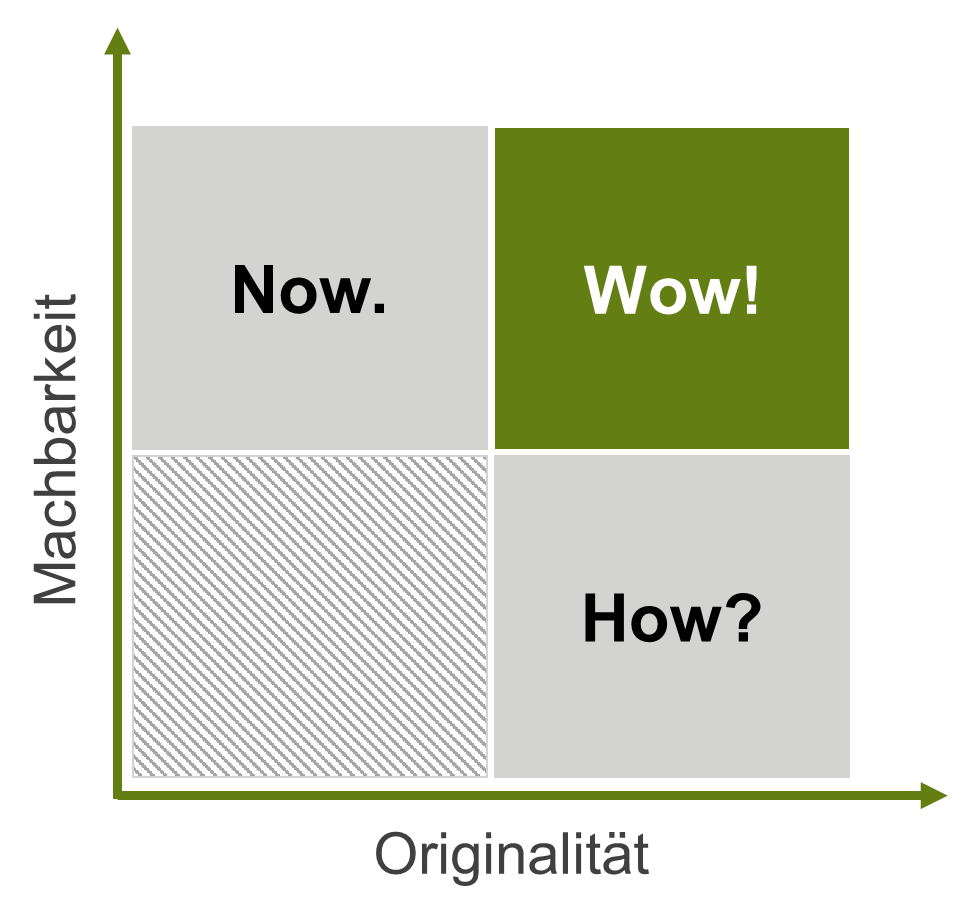 Beispielmethode Ideation
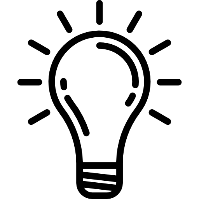 Ideen finden
Design Thinking
Beispielmethode Prototyping & Implementing
Business Model Canvas
Osterwalder/Pigneur: „Ein Geschäftsmodell beschreibt das Grundprinzip, nach dem eine Organisation Werte schafft, vermittelt und festhält.“
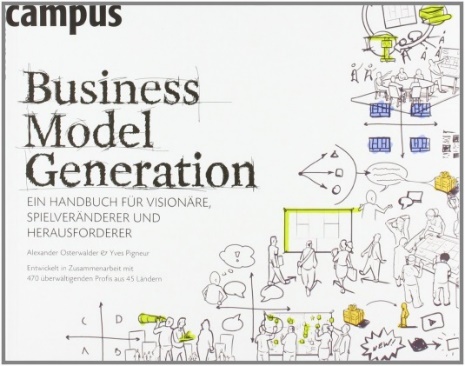 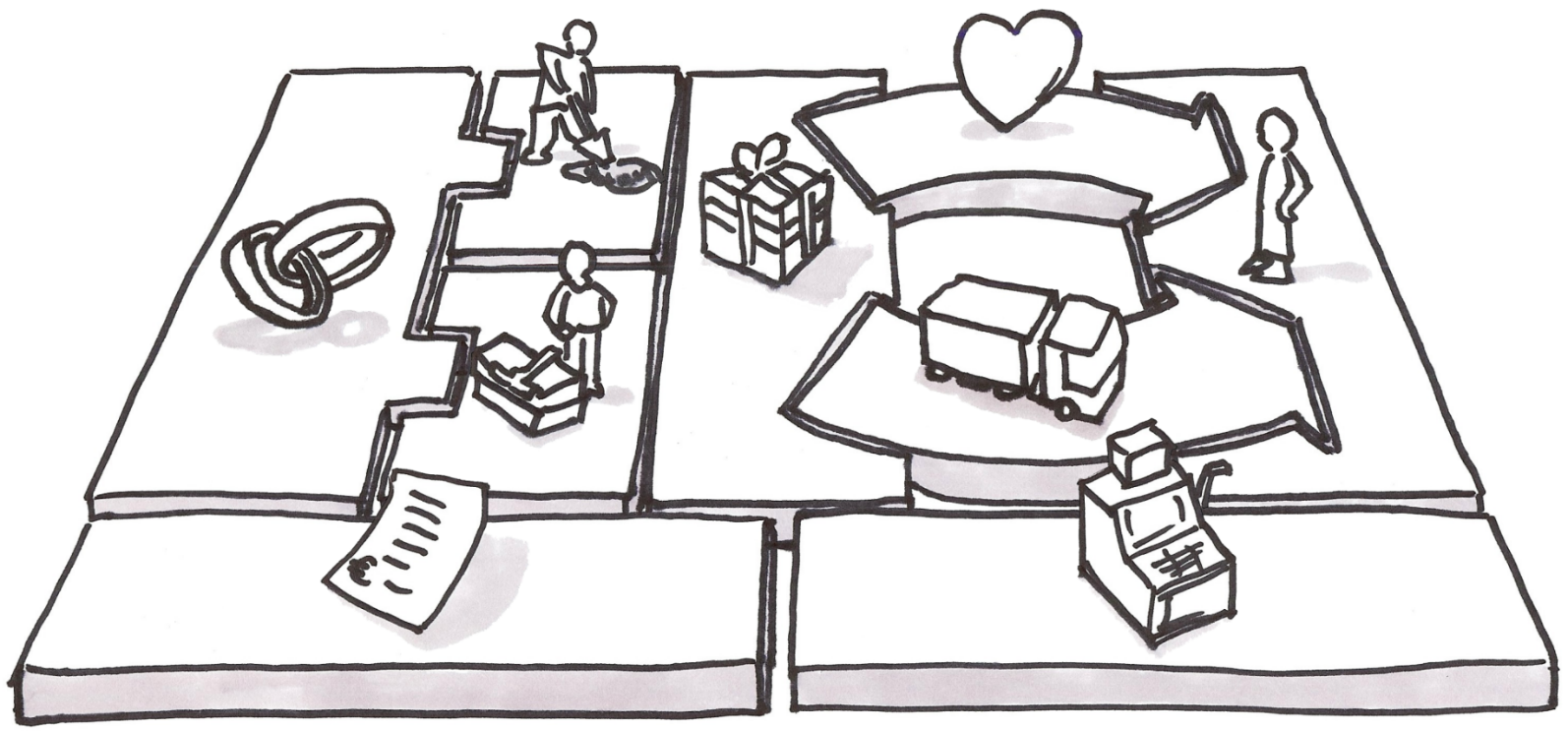 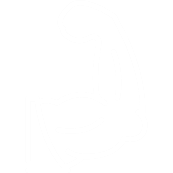 Source: HW Zürich
Design Thinking
Aufbau des Business Model Canvas
Kundensegmente
Schlüsselpartner
Schlüsselaktivitäten
Wertangebot
Kundenbeziehung
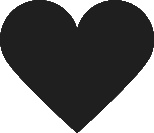 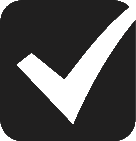 Schlüsselressourcen
Kanäle
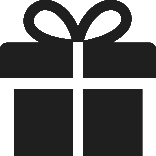 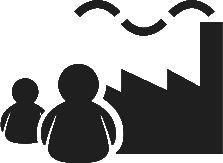 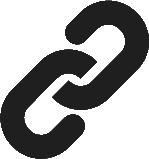 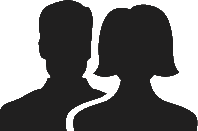 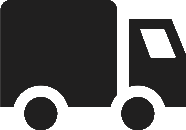 Kostenstruktur
Einnahmequellen
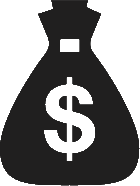 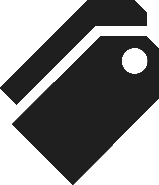 Angelehnt an: Osterwalder, Pigneur 2011
[Speaker Notes: Tool im strategischen Management zur Beschreibung bestehender und zur Entwicklung neuer Geschäftsmodelle
Entwickelt vom Schweizer Alexander Osterwalder
Aufteilung in neun Dimensionen]
Design Thinking
Aufbau Kunden-Pitch
A
I
D
A
attention
interest
desire
action
Den Wunsch erwecken, auch etwas vom Kuchen  abzubekommen
Das Verlangen, am Nutzen teilhaben zu können
Den Herzschlag des Gesprächspartners erhöhen
Neugier wecken, durch Bilder oder Beispiele erklären
 Spaß erzeugen, Freude an der Aufmerksamkeit wecken
 Konzentration auf das Wesentliche
 Neue Gesprächsstrategie
Aufmerksamkeit erregen
 Zielpersonen kurz ansprechen und dabei auffallen
 Aus der breiten Masse abheben
Austausch der Kontaktdaten
Oder vielleicht schon die neue Terminvereinbarung ?!
How to become an Entrepreneur 
Entrepreneurial-Spirit lernen
4 – Umgang mit Scheitern
Umgang mit Scheitern
Übersteigerte negative Assoziationen
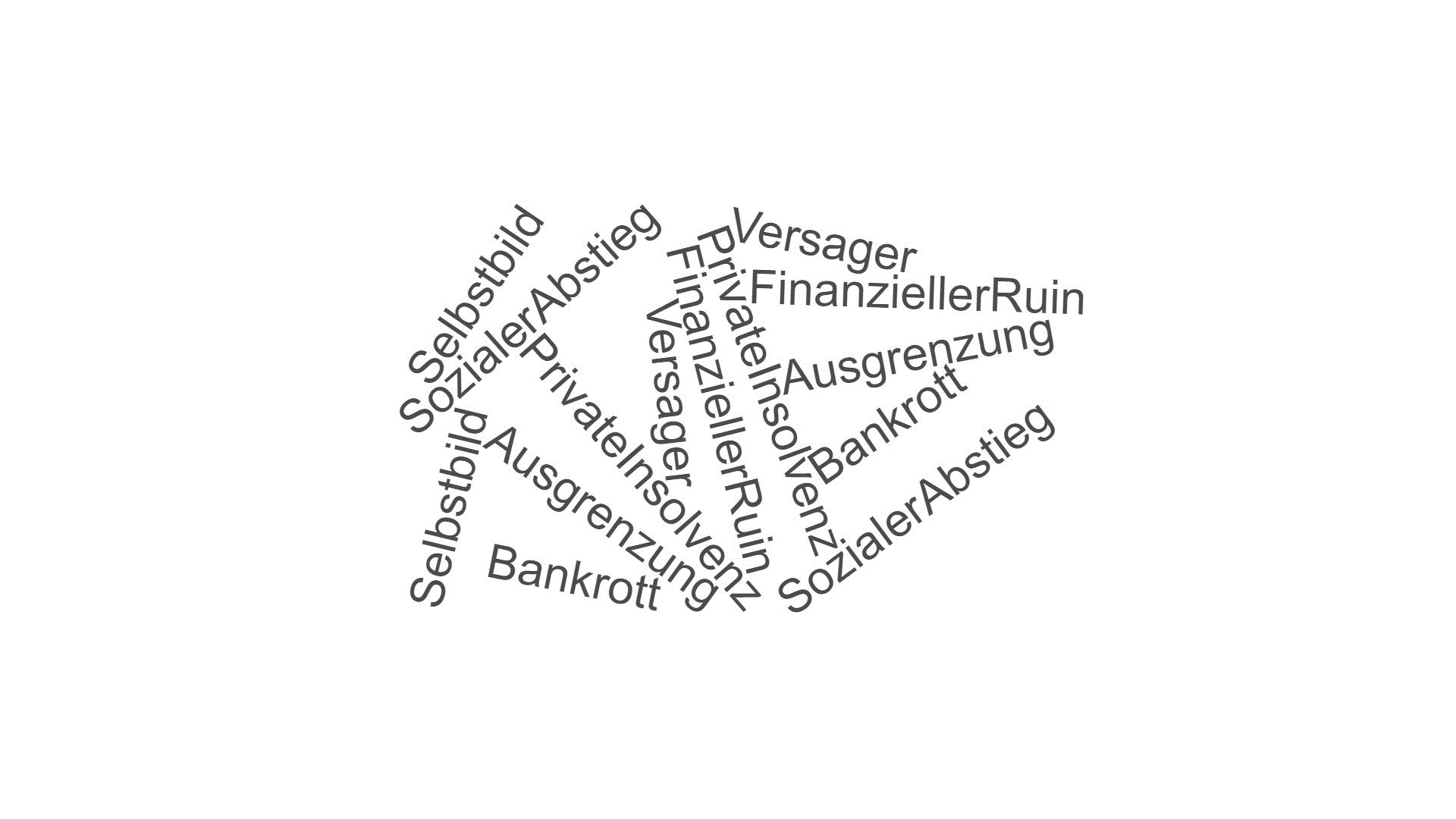 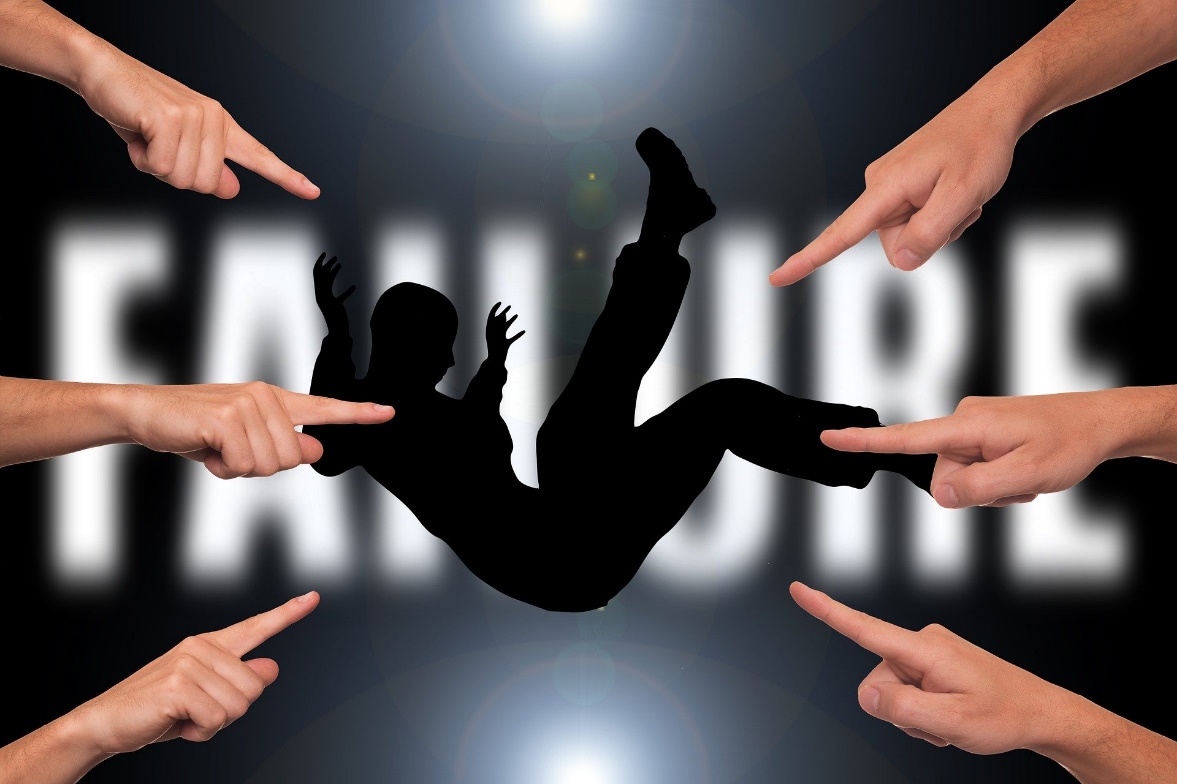 pexels.com
[Speaker Notes: Sozialer Druck „abzuliefern“ – Scheitern gesellschaftlich oft als Schwäche gesehen]
Umgang mit Scheitern
Im Gründungsprozess
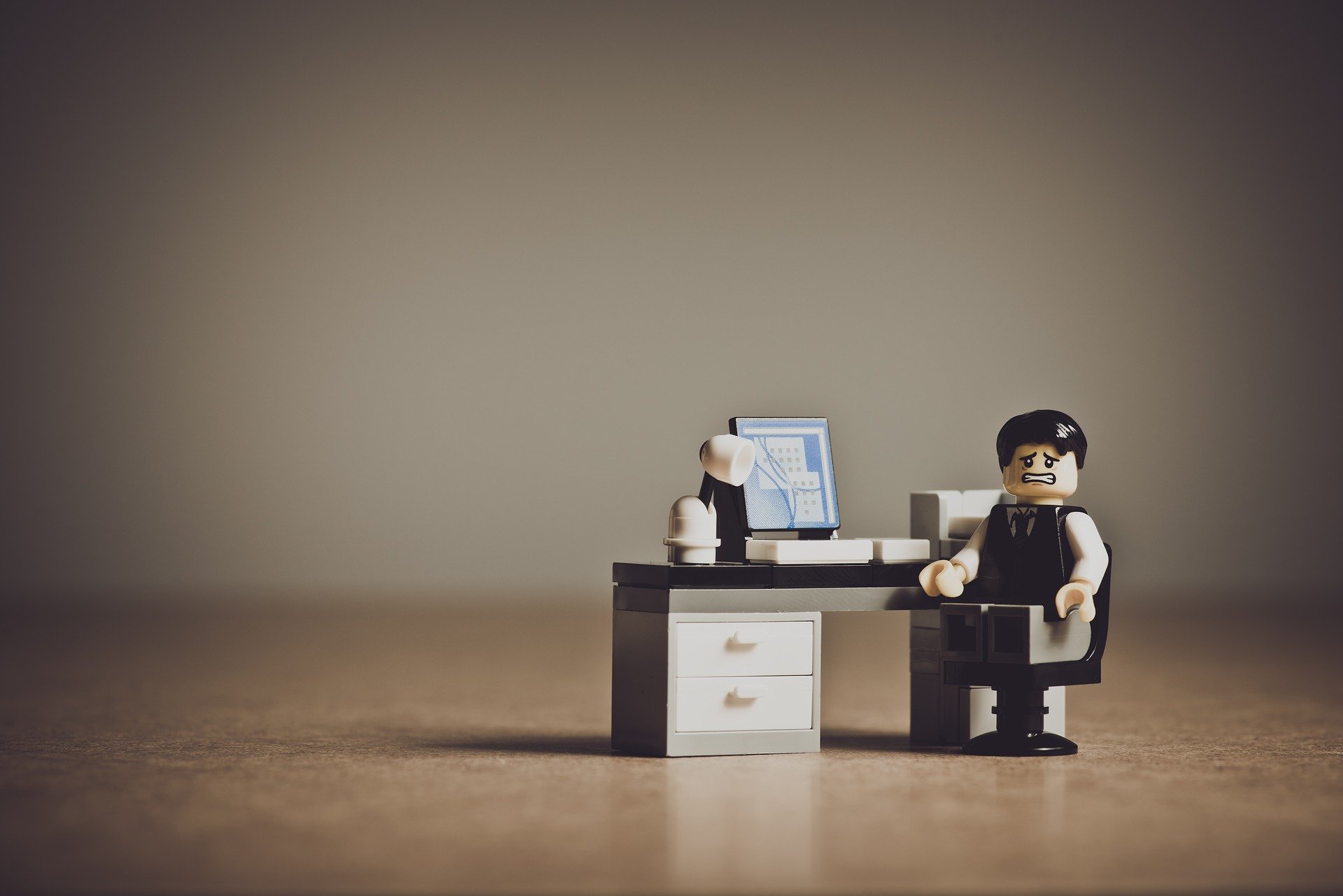 Keine Angst – 
Scheitern gehört zum Gründen dazu!
Stolpern auf dem Weg zum Erfolg

Temporäre Rückschläge
Lernprozesse
Entwicklungspunkte
Feedbackprozess
Umgang mit Scheitern
Berühmte Beispiele
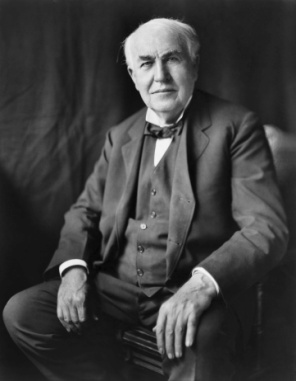 Thomas Alva Edison
*1847 	†1931
Erfinder und Unternehmer im Bereich der Elektrizität und Elektrotechnik 
mehr als 2000 Erfindungen und 1000 Patente
Genie
Ausdauer und überaus guter Geschäftsmann
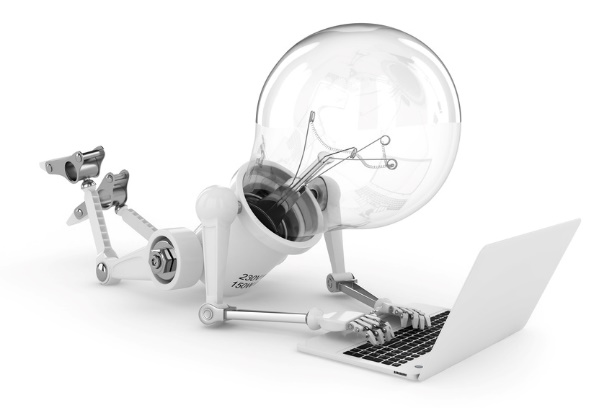 [Speaker Notes: Lösung: 2000 Prototypen]
Umgang mit Scheitern
Berühmte Beispiele
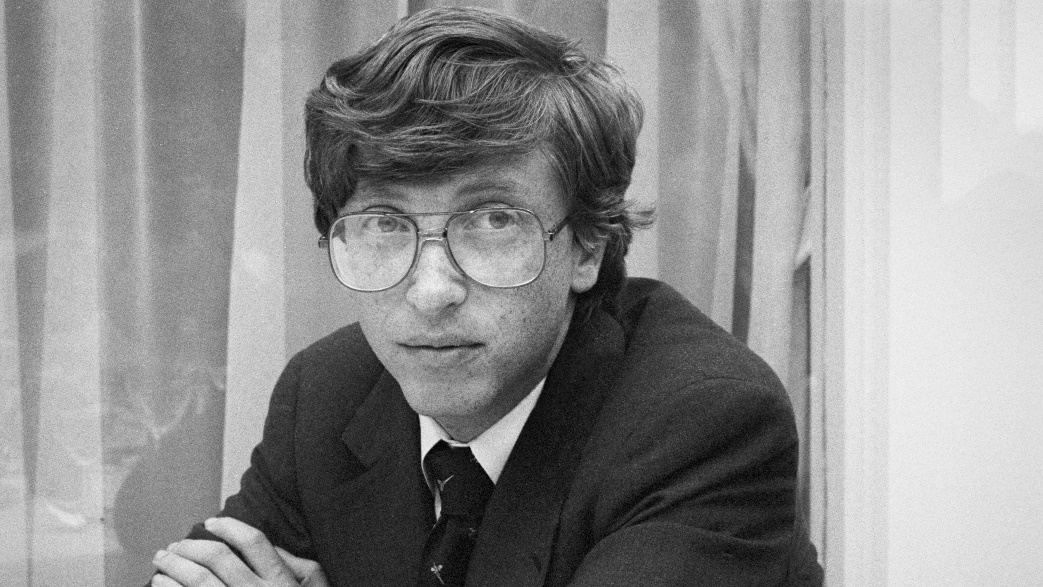 William “Bill” Henry Gates III.
* 1955 
Leidenschaft für Mathematik und Wirtschaft hochbegabt
Wirtschaftspersönlichkeit des Jahrtausends
Engagement in der Wohlfahrt
Unterstützung von Gesundheitsprojekten, AIDS-, Malaria-, und Tuberkulose-Forschung
diverse Auszeichnungen z.B. Ehrendoktorwürde Harvard-Universität sowie der University of Cambridge
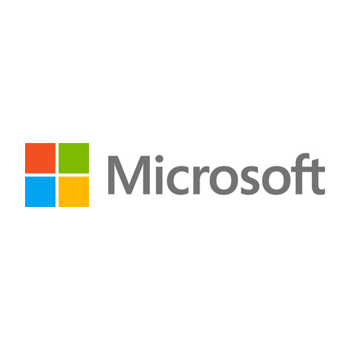 Source: gq.com
[Speaker Notes: Schauen Sie auch wie lange das Genie Bill Gates für den Erfolg gekämpft hat..]
Umgang mit Scheitern
Nimm es sportlich…
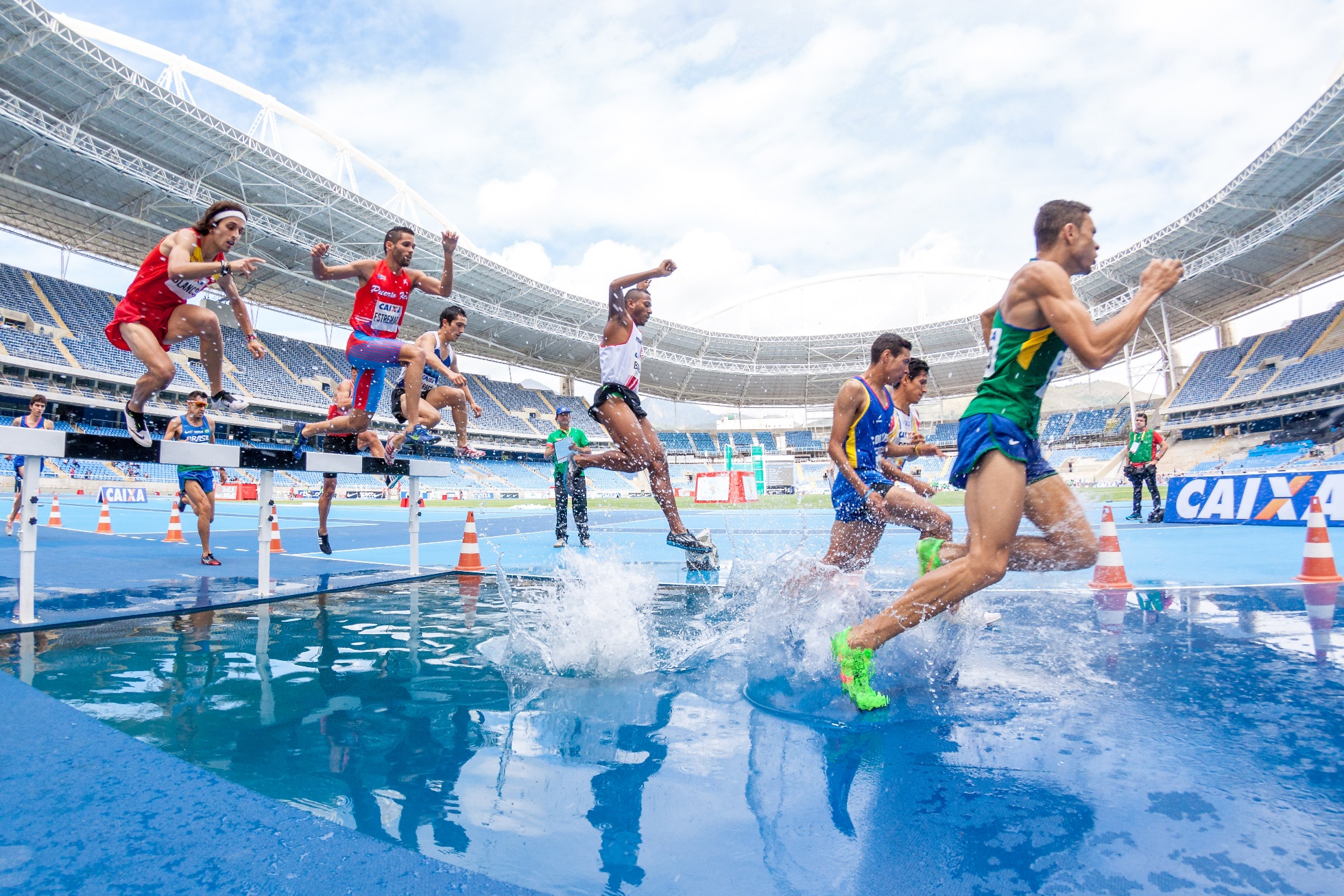 pexels.com
pexels.com
pexels.com
pexels.com
pexels.com
[Speaker Notes: Analogien selbst erarbeiten.
Vorbereitung und Einsatz nötig, um sinnvoll zu scheitern. Maß an Aufwand? (Minimum Viable Products, Fail early & often…)
Wenn ich nicht gegen Leute antrete die besser sind als ich selbst, kann ich mich nicht weiterentwickeln.
Wenn ich nicht scheitere, kenne ich die Grenzen nicht.
Wenn ich nie scheitere, gehe ich ein zu geringes Risiko ein.
Durch scheitern Entwicklungspotenziale erkennen.
Durch scheitern seine eigenen Stärken und Schwächen schnell identifizieren.
…]
Umgang mit Scheitern
Unsere Tipps
Habt keine Angst! 			 sich der Möglichkeit des Scheiterns bewusst sein
Seht es als Lernchance! 		 aus Fehlern lernt man, wie es (nicht) geht
pexels.com
pexels.com
(kurze) Verzweiflung ist ok! 	 über Prozess & Output zu reflektieren
Ihr seid nicht allein! 		 besprechen der Gründe & Lösungen im Team
pexels.com
Holt euch Unterstützung! 	 im Team gegenseitig unterstützen und auffangen
pexels.com
pexels.com
How to become an Entrepreneur 
Entrepreneurial-Spirit lernen
5 – Infostellen Gründerberatung
Infostellen Gründerberatung
Gründerberatungsstellen
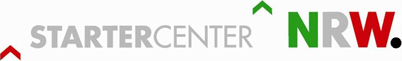 .
Startcenter NRW für die GründerRegion Aachen

zentrale Anlaufstelle für alle Existenzgründer aus dem Wirtschaftsraum Aachen,  Düren, Euskirchen, Heinsberg 

Unabhängig von der Branche, ob Neugründung oder Geschäftsübernahme, im     Voll- oder Nebenerwerb

Grundlegende Informationen für Existenzgründung, von der Erstinformation über die Intensivberatung bis zur Gewerbeanmeldung

Toolbox mit Mustergeschäftsplänen und Vorlagen für Finanzplanung
Infostellen Gründerberatung
Gründerberatung
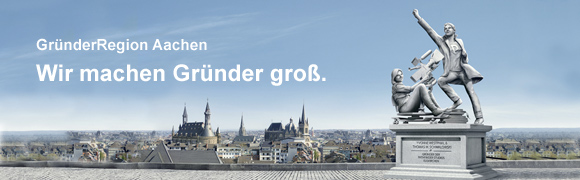 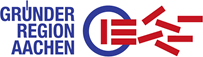 Kontakt über 

 Handwerkskammer Aachen
 IHK Aachen 
 Kreis Düren, Euskirchen, Heinsberg und Stadt Aachen
Infostellen Gründerberatung
Gründerberatungsstellen
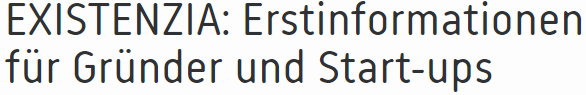 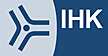 Erstinformationsveranstaltung Existenzia 

 Überblick über wichtige Aspekte eines Gründungsvorhabens
Infostellen Gründeberatung
Gründerberatungsstellen
Gründermesse  AUFBRUCH - treffen von Gründungsberater und Finanzierungsspezialisten
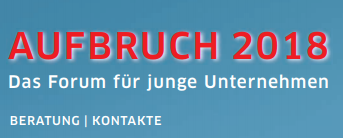 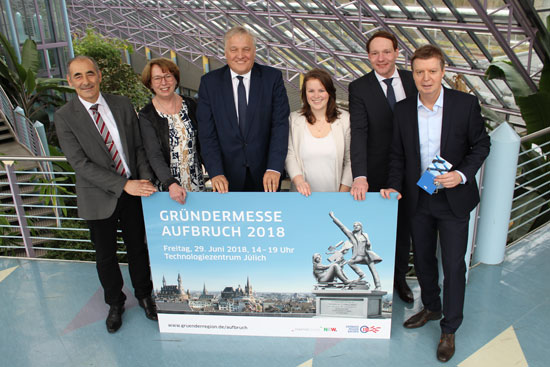 Infostellen Gründerberatung
Entrepreneurship an der RWTH
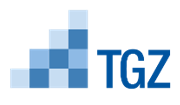 Transfer- & Gründerzentrum Aachen
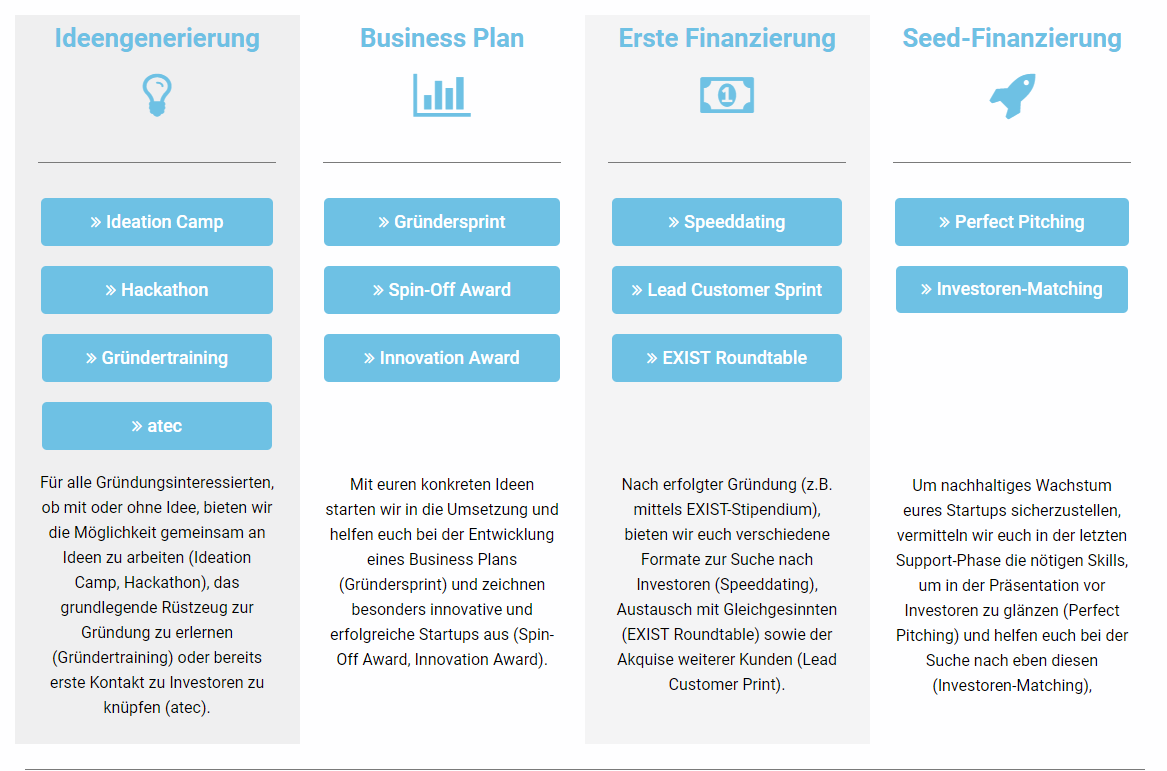 How to become an Entrepreneur 
Entrepreneurial-Spirit lernen
Übungen
Organisatorisches
Vorstellungsrunde
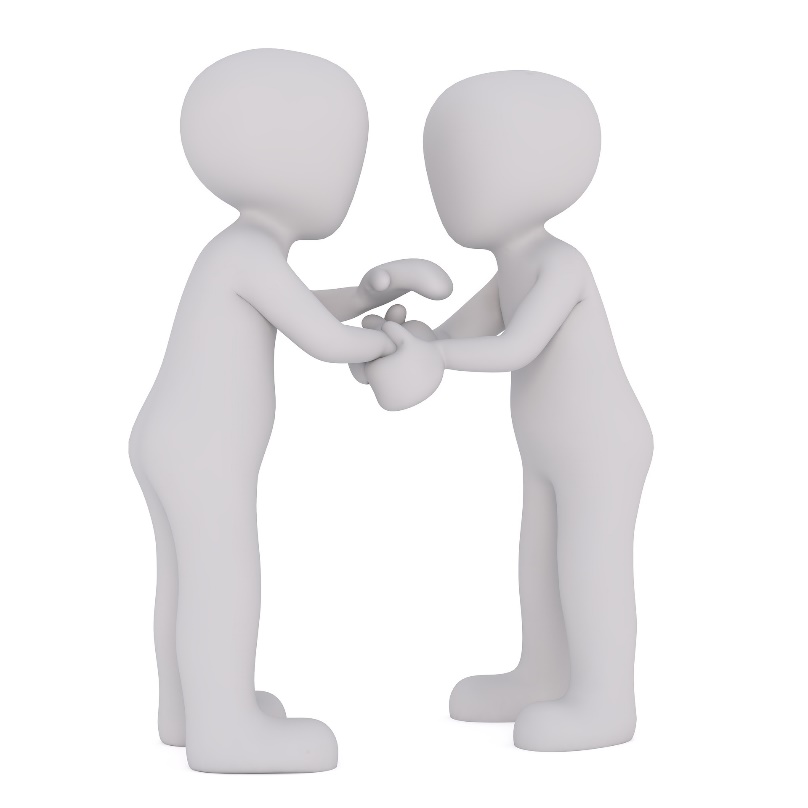 Name
Fachrichtung
Motivation zur Gründung und bisherige Erfahrungen
Heutige Erwartungen
Source: Pixabay.com
[Speaker Notes: (Whiteboard-Sharing durch Moderator): 1 min Vorstellungs pro TN, Moderator sammelt Infos auf geshartem Whiteboard]
Entrepreneurship
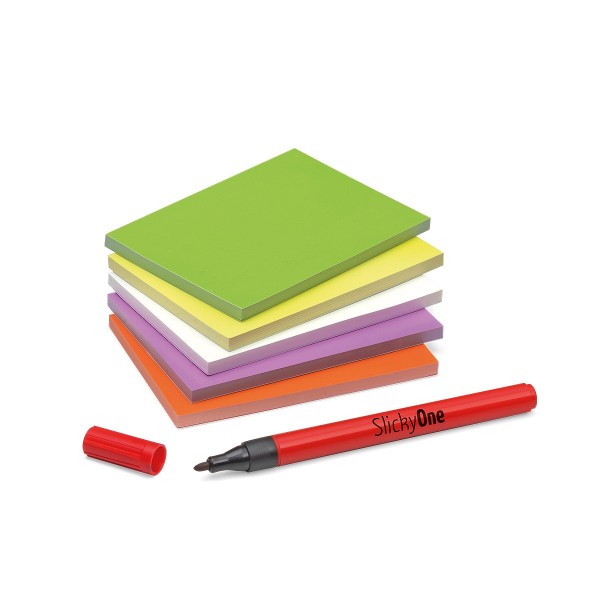 Welche Eigenschaften zeichnen einen Entrepreneur aus?
[Speaker Notes: Eigenschaften erarbeiten und Selbsteinschätzung eintragen
Welche Eigenschaften sind für einen Entrepreneur besonders, welche weniger wichtig?

Entweder nur Entrepreneur oder Entrepreneur und Selbsteinschätzung oder als Abgrenzung zu „normalen“ Gründern/ Arbeitern
Bsp. Ablauf: 	1. Austeilen und für Entrepreneur ausfüllen lassen
	2. Einsammeln	und neues Blatt zur Selbsteinschätzung ausgeben.
	3. Während Selbsteinschätzung Durchschnittswerte in die Tabelle eintragen für die Visualisierung.
	4. Selbsteinschätzungen einsammeln und Diskutieren.
	5. Ein Moderator leitet Diskussion, der andere trägt (eine Selbsteinschätzung oder den Durchschnitt) in die Tabelle ein]
Entrepreneurship
Welche Eigenschaften zeichnen einen Entrepreneur aus? - Selbsteinschätzung
[Speaker Notes: Vorab Template senden (Rundmail)
Während Seminar: erst Gruppenarbeit (in Breakout Sessions), dann Bildschirmsharing je Gruppe in Hauptsession]
Design Thinking
Understand & Observe
Das Partner-Interview: Den Kunden verstehen
Understand & Observe
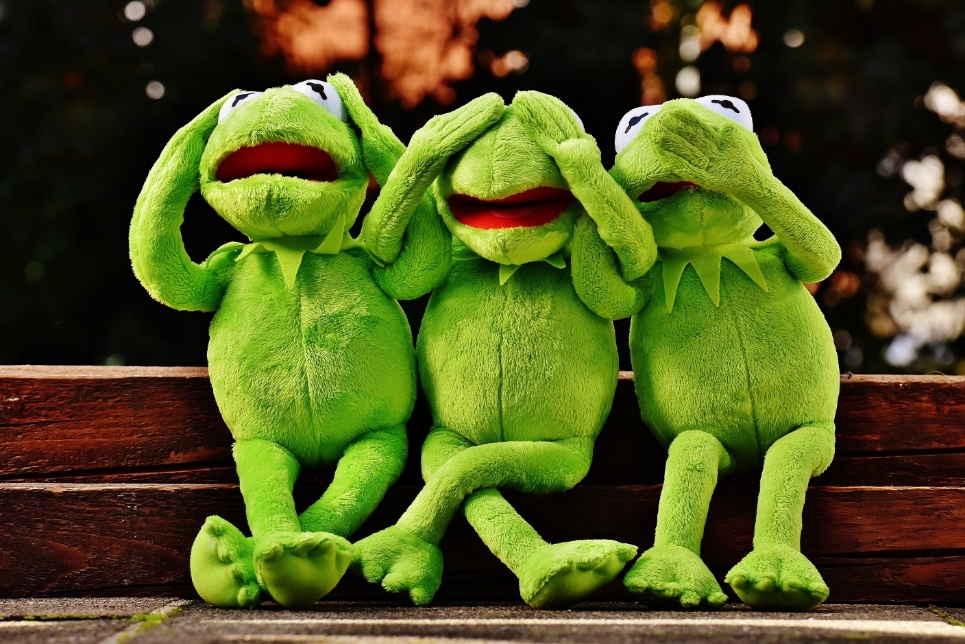 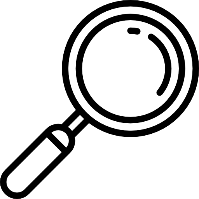 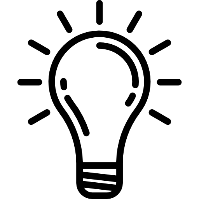 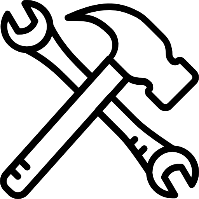 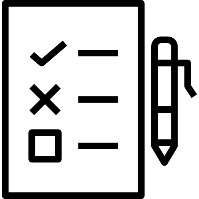 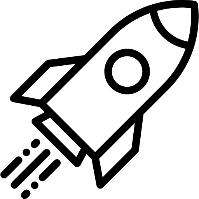 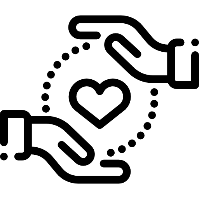 Source: Pixabay.com
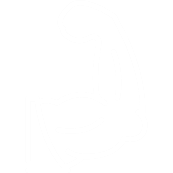 Gegenseitiges Rolleninterview (2x3min).
Die Gruppenmitglieder übernehmen die Rolle des Kunden/Unternehmers, wobei die Unternehmer die Kunden hinsichtlich des gewählten Themas befragen.
[Speaker Notes: Nutzung von Breakout Sessions
Zeit: 2x3min (pro Interview 3min) – möglichst detaillierte Abfrage; Interviewer schreibt/malt Konzept auf, was er aus Antworten als „Produkt“ versteht; Themenpunkt „Verstehen“; danach kurze gegenseitige Vorstellung der Konzepte (passt so für den Interviewten, wie er/sie es sich vorgestellt hat?)]
Design Thinking
Understand & Observe
Die Persona Methode: Kerncharakteristika der Zielgruppe erarbeiten
Understand & Observe
Name	Alter
Geschlecht	Fachbereich
Beruf	etc.
konkret
realistisch
Ergebnisse



verbalisieren
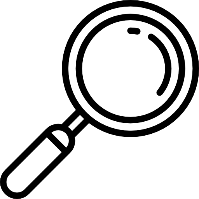 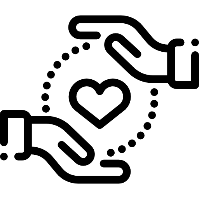 Fähigkeiten, Kompetenzen, Eigenschaften, 
Alltag, 
Lebenswelt, etc.
emotional
persönlich
[Speaker Notes: Material: Vorlage Persona Steckbrief (Arbeitsblatt)
Nutzung von Breakout Sessions: Weiterarbeit in Teams]
Design Thinking
Ideation
Bisoziation: Ideengenerierung
Jede Gruppe erhält ein Poster


Schreibt so viele Assoziationen wie möglich auf.


Kategorisiert die Assoziationen


Entwickelt zu jeder Kategorie einen Lösungsansatz bezogen auf eure Problemstellung.
Reiz
Assoziieren
Clustern
Problembezug
Source: pexels.com
[Speaker Notes: Aufteilung in Kleingruppen]
Design Thinking
Ausfüllen des Business Model Canvas
Schlüsselpartner
Schlüsselaktivitäten
Wertangebot
Kundenbeziehung
Kundensegmente
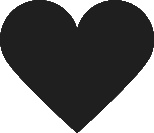 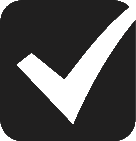 Schlüsselressourcen
Kanäle
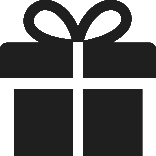 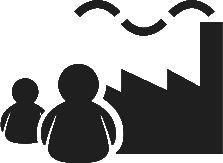 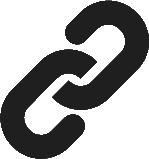 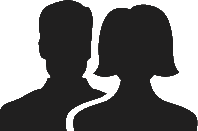 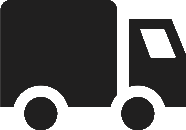 Kostenstruktur
Einnahmequellen
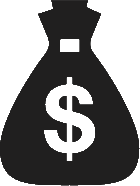 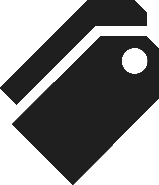 Angelehnt an: Osterwalder, Pigneur 2011
[Speaker Notes: Vorbereitung in Breakout Sessions (max. 3 Gruppen)]
Design Thinking
Pitchvorbereitung
„Die Höhle der Löwen“

Präsentation der Prototypen vor den Investoren

Benötigtes Kapital/ Investment schätzen
Source: pexels.com
Design Thinking
Pitch
Viel Erfolg!

3 Min pro Gruppe
Source: pexels.com
[Speaker Notes: Bildschirm Sharing: Halten der Pitches (je 5 Minuten) in Hauptsession]